Geography Challenge
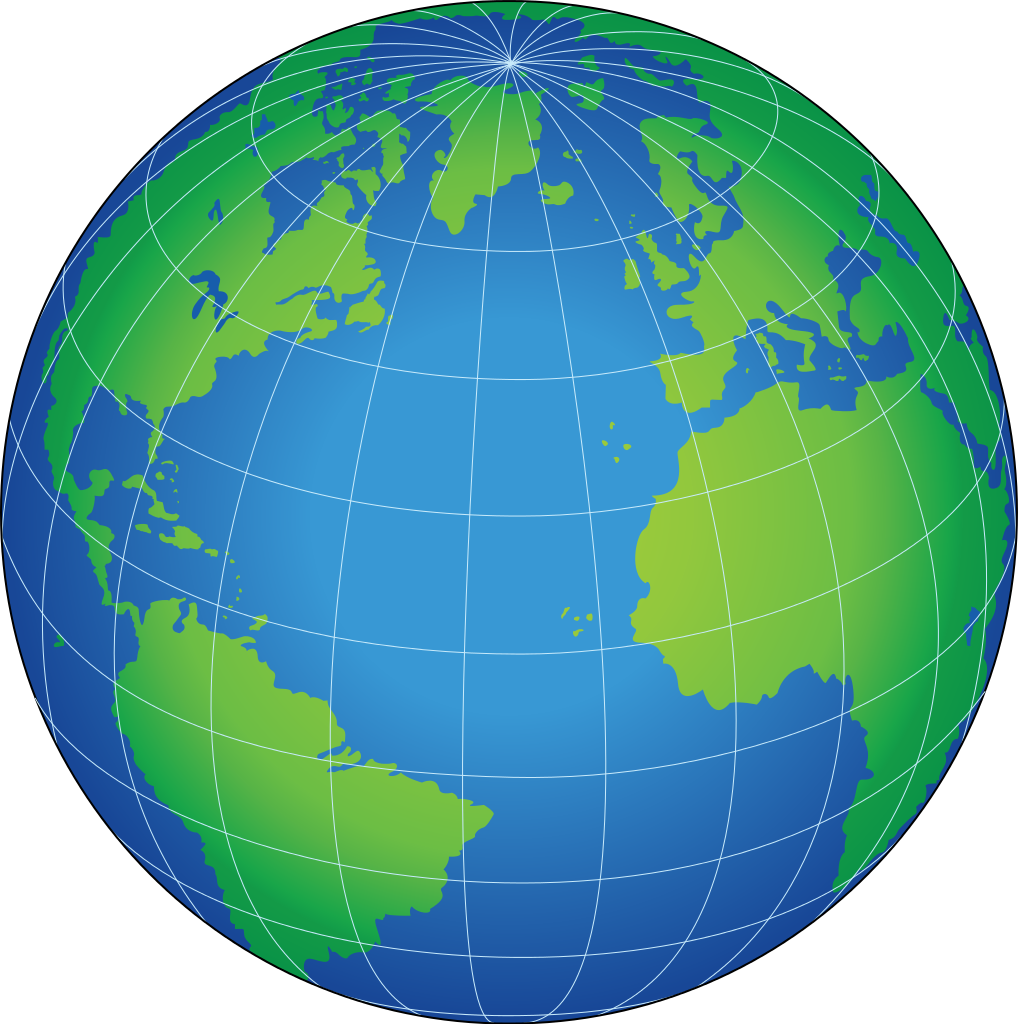 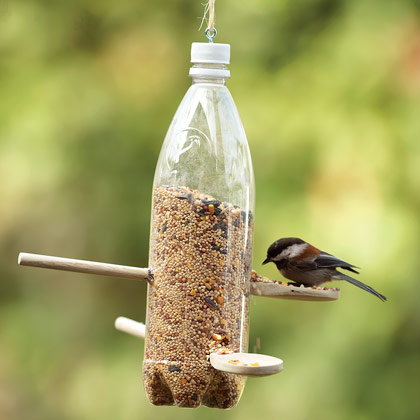 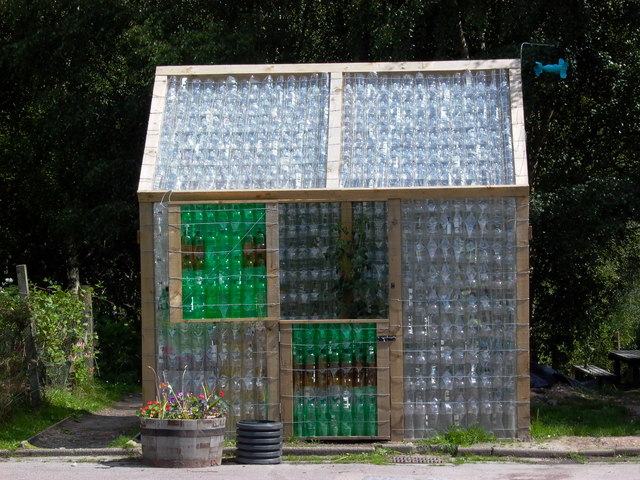 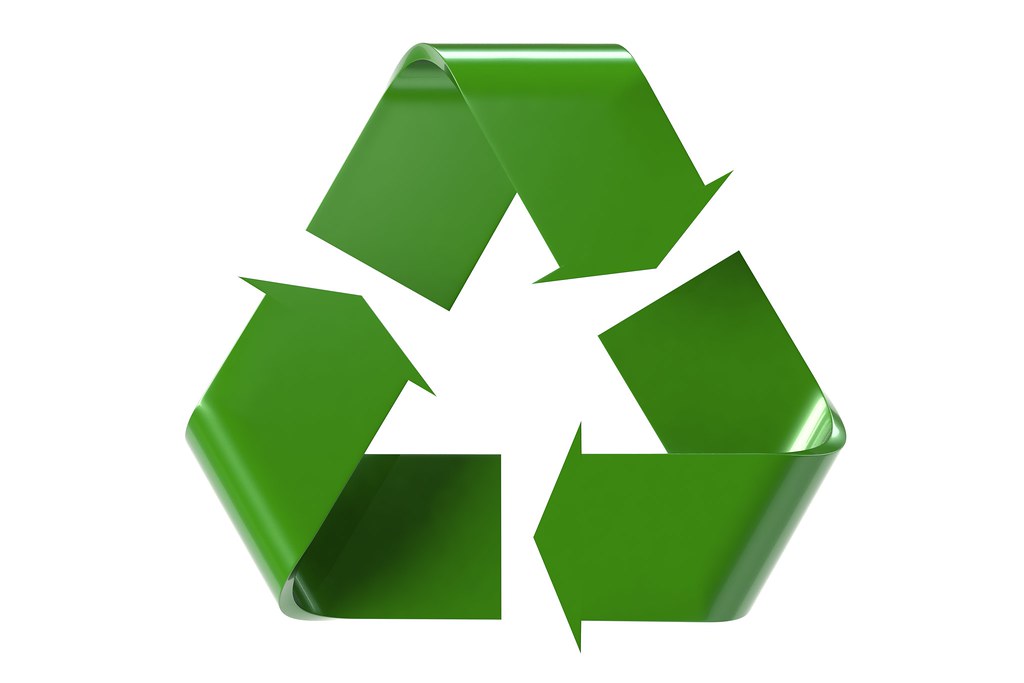 The Geography Department would like to challenge you to make something  useful from materials that would otherwise be thrown away. 



You can send a picture of your creation, write about it or create a video pitching it to us. Extra points will be awarded for ideas which help the planet. 
Send your ideas to: h.coward@poolhayes.attrust.org.uk
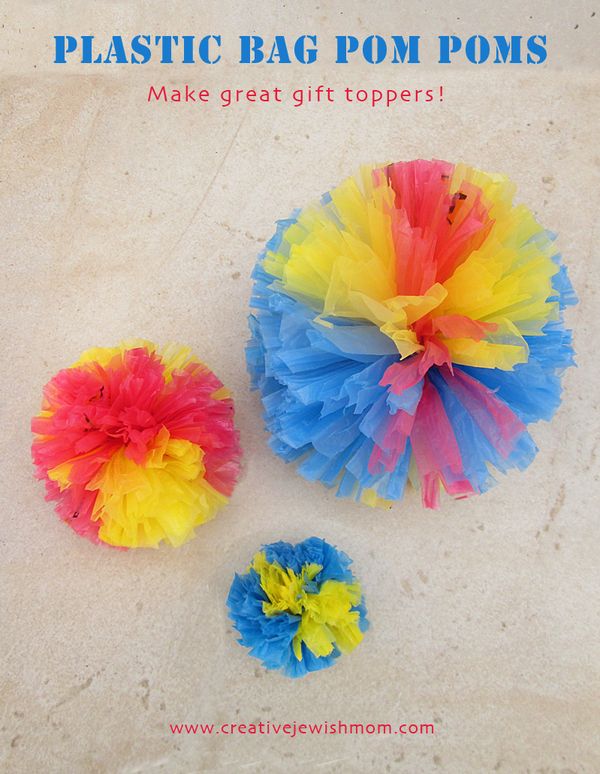 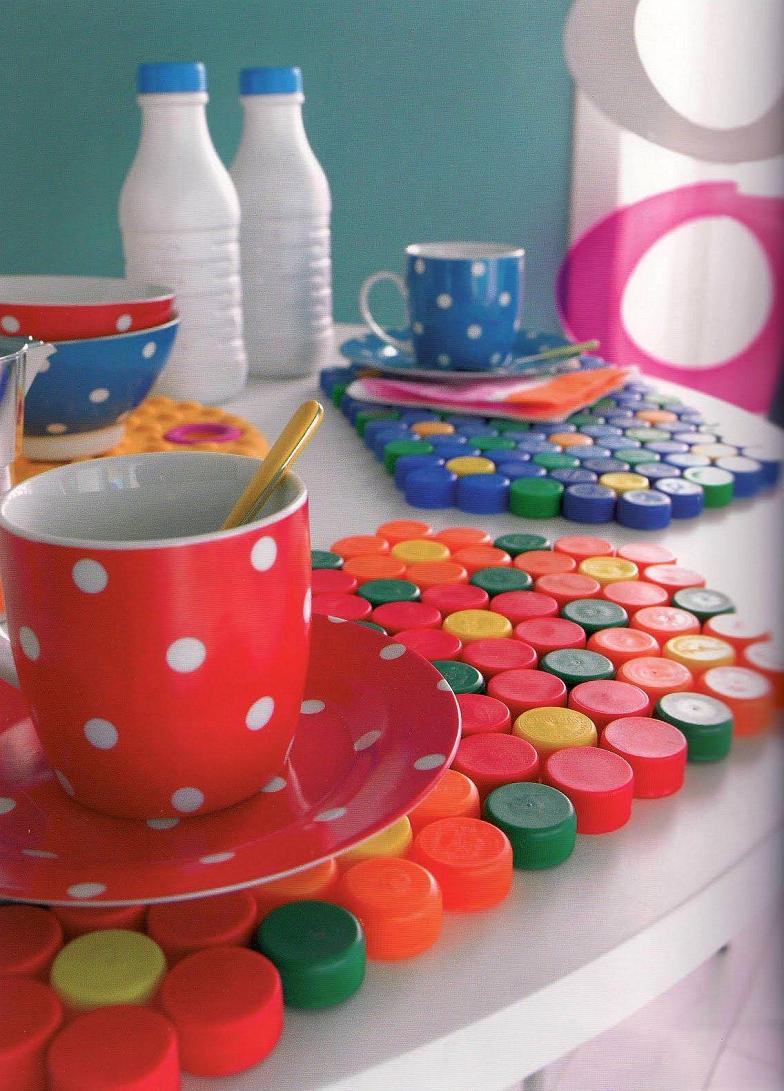